Looking at the sky
Seeing, Transparency & Light Pollution
Why do stars Twinkle?
The air above the Earth is always moving.
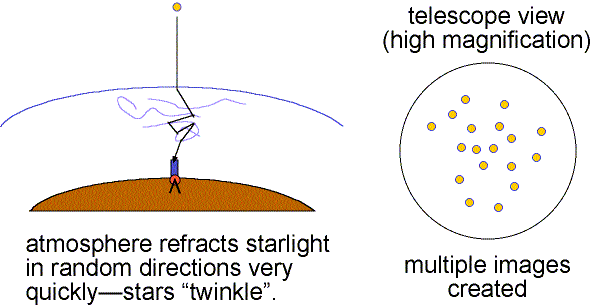 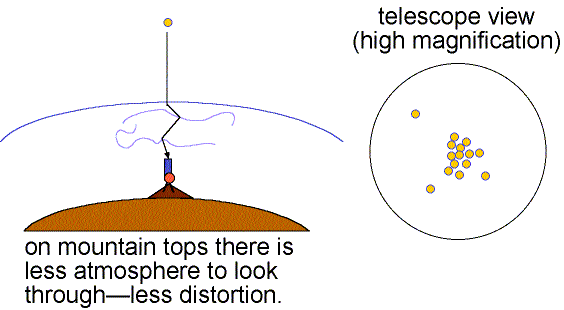 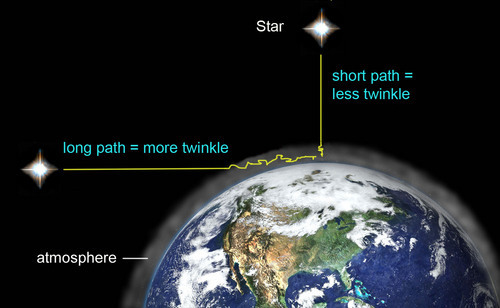 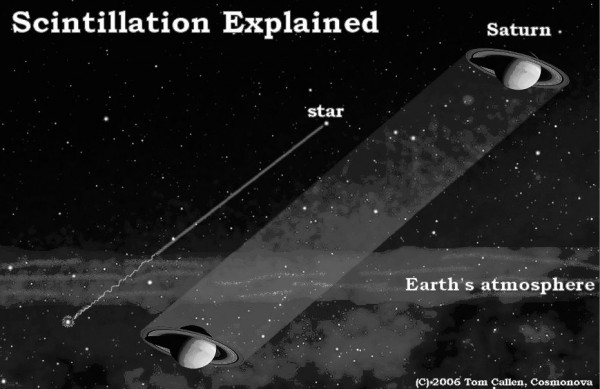 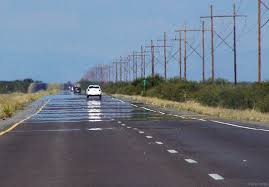 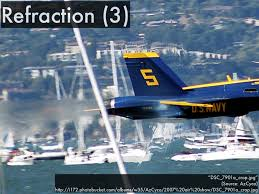 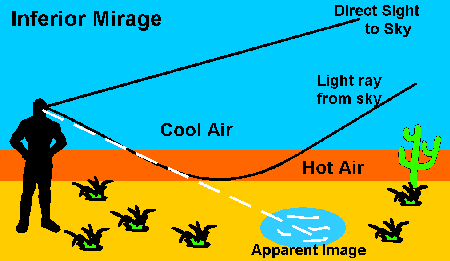 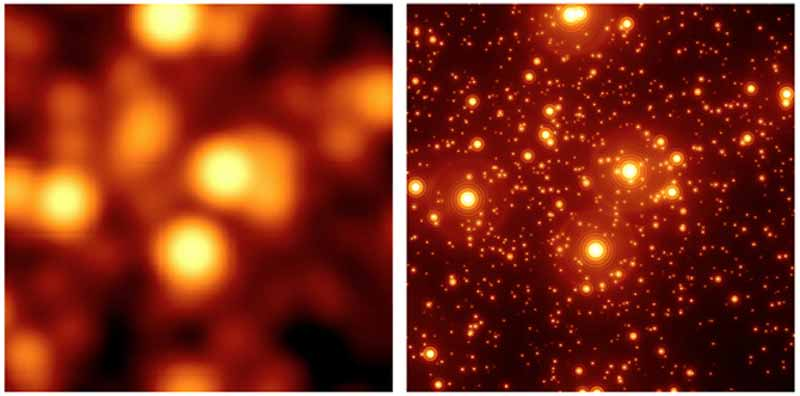 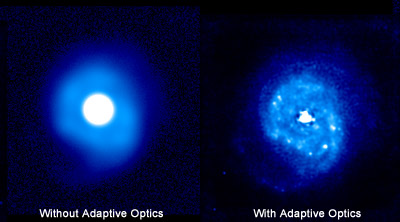 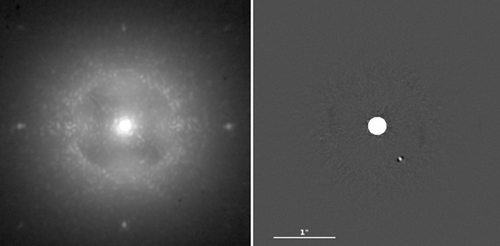 Seeing Scale
Seeing is rating from 1 to 5.  
5 is best, 1 is worst.
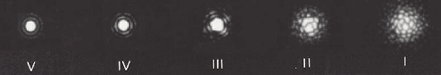 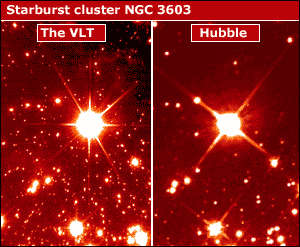 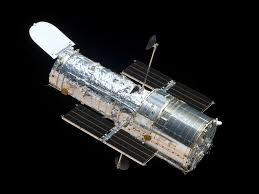 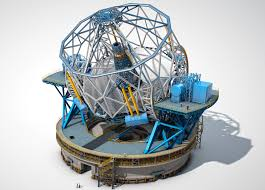 Transparency
Even with very still skies seeing conditions may not be great.  
Moisture, dust and clouds can affect how easily light passes through the atmosphere.  This is known as Sky Transparency.
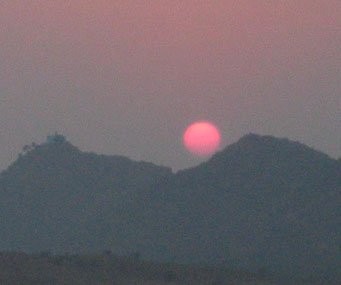 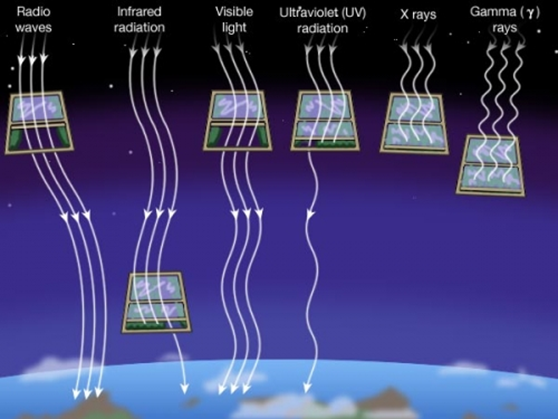 Light Pollution
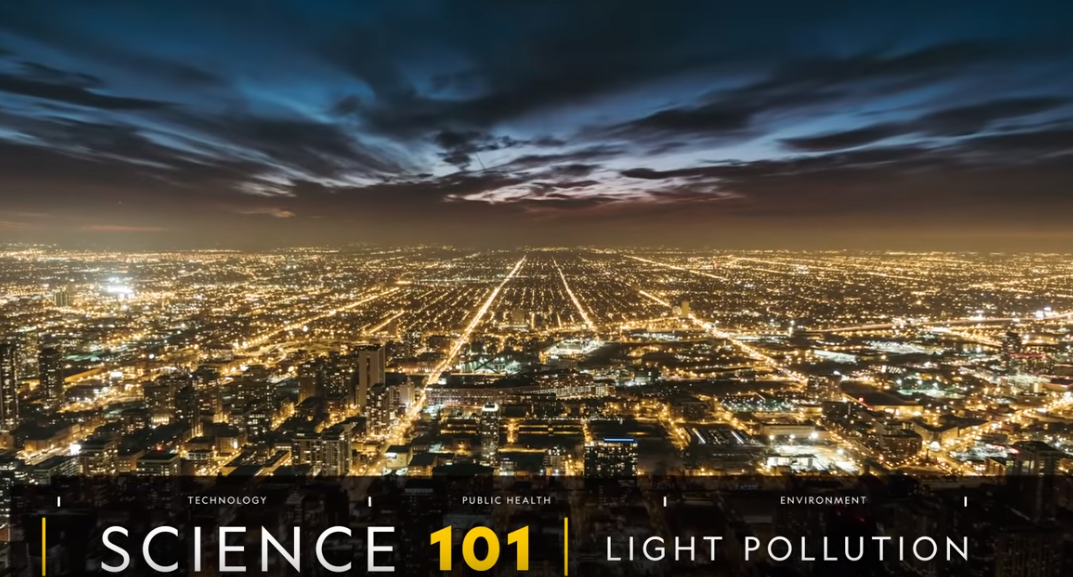 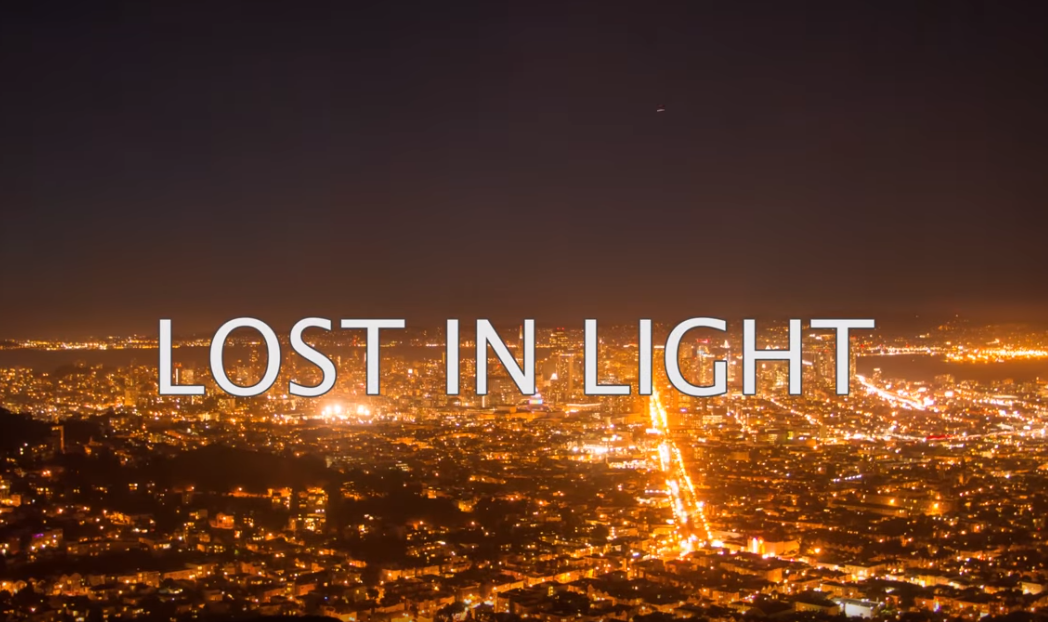 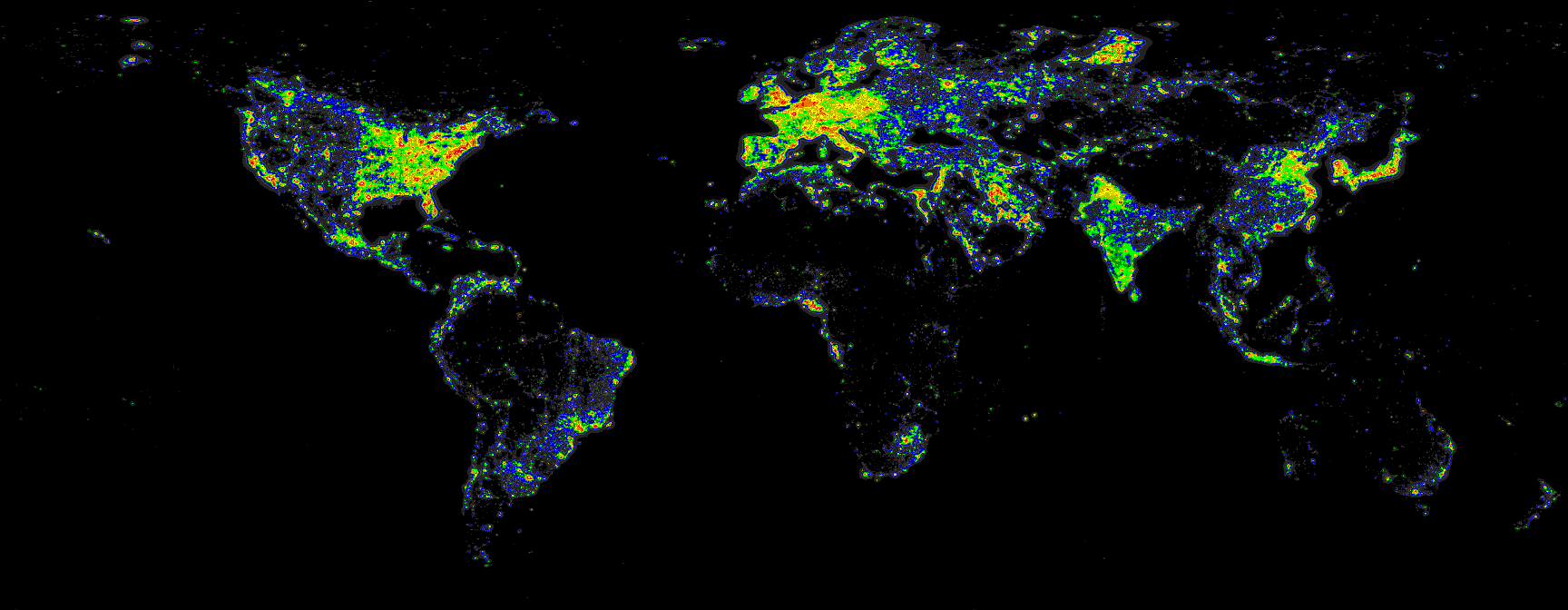 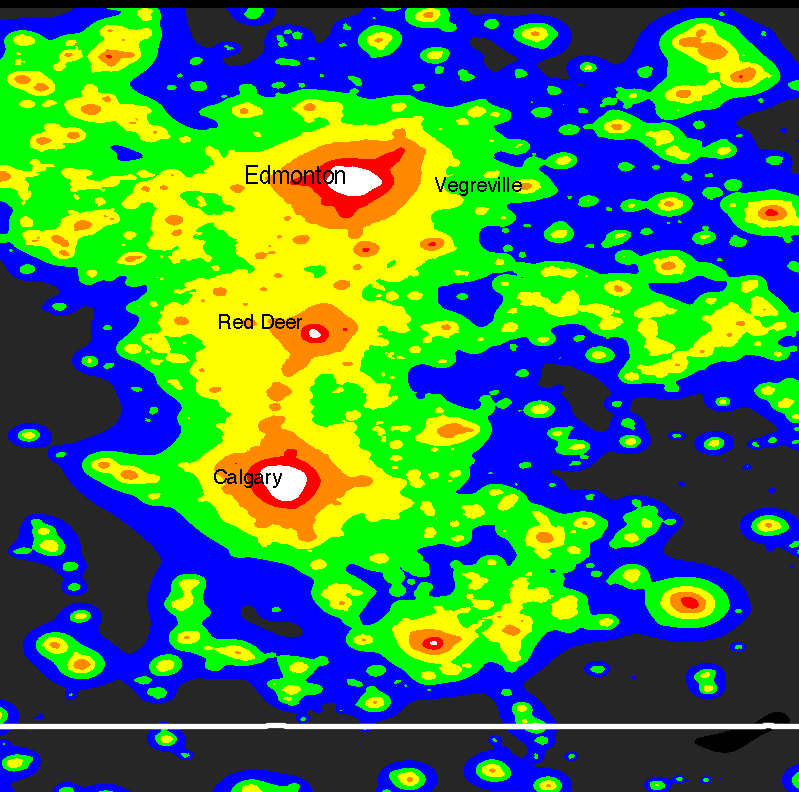 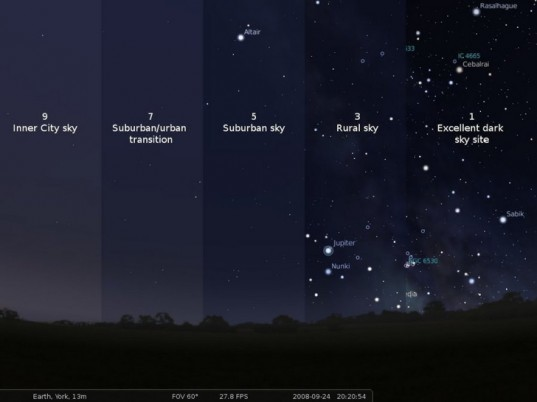 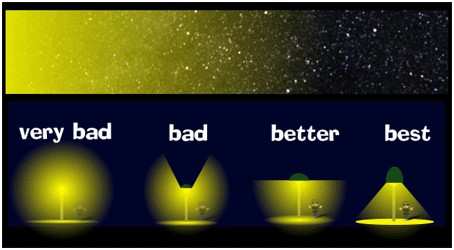